Прямоугольник,ромб и квадрат.
Задачи урока
1) Повторить определение, свойства прямоугольника, ромба и квадрата; 2)Учиться решать задачи.
С
В
А
D
В
С
O
А
D
С
В
С
В
O
О
А
D
А
B
C
D
O
D
А
В
С
А
D
В
С
O
А
D
В
С
С
В
O
О
А
D
А
B
C
D
O
D
А
А
В
2
О
D
С
1
В
С
8
А
D
3
В
С
А
D
4
А
В
О
D
С
5
В
С
А
D
6
В
С
2
А
D
Н
1)Я выполнял тяжелую для меня работу.2)Я добросовестно трудился.3)Я возводил храм науки
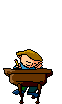